Name:							US History – Trails West
Manifest Destiny
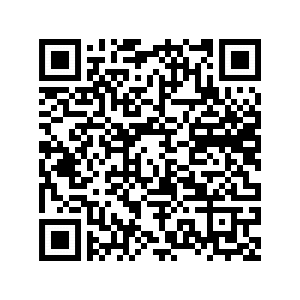 In the 1st half of the 19th century(1800’s), 
The West was controlled by:
 ______________________
 The U.S.
 _____________ (after 1821) 
        in the Southwest
 _________ in the Northwest
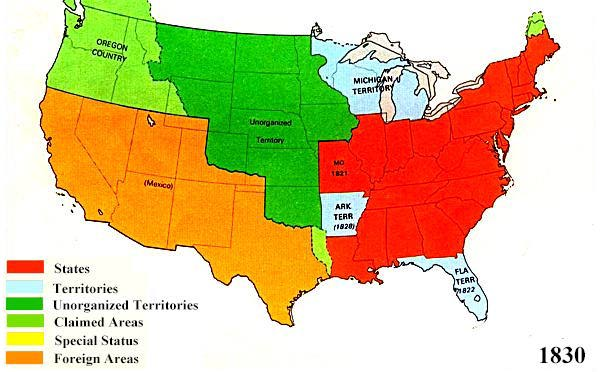 Manifest Destiny
Americans (mostly Whites) were moving west:
  _______________________for fur trapping
  ______________ for safety from other Christians
  ________________ to convert Native Americans to
       Christianity 
______________________ for new opportunities or to escape old problems
Manifest Destiny
Americans came to believe that
“___________________”

It was their destiny to 
“_______________________”
John L. O’Sullivan:“It is our __________ ___________to overspread the Continent allotted by Providence”
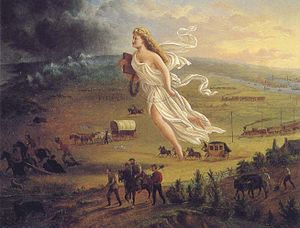